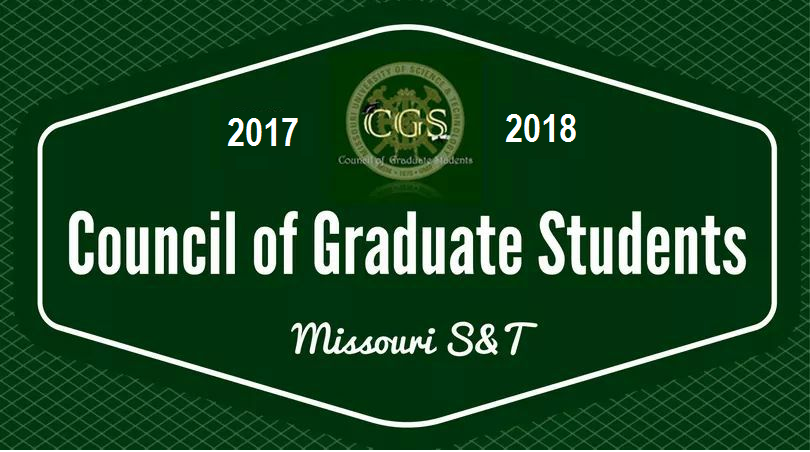 On going issue
New Tax Bill
Lab Safety Training
Open Education Resource Taskforce
Next Event
Travel Grants
Graduate Research Showcase